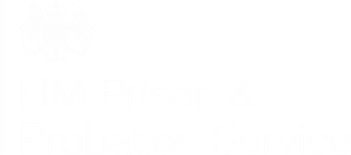 Probation Workforce Programme (PWP)
Role: Policy Advisor
Location: National
Grade: Band 6
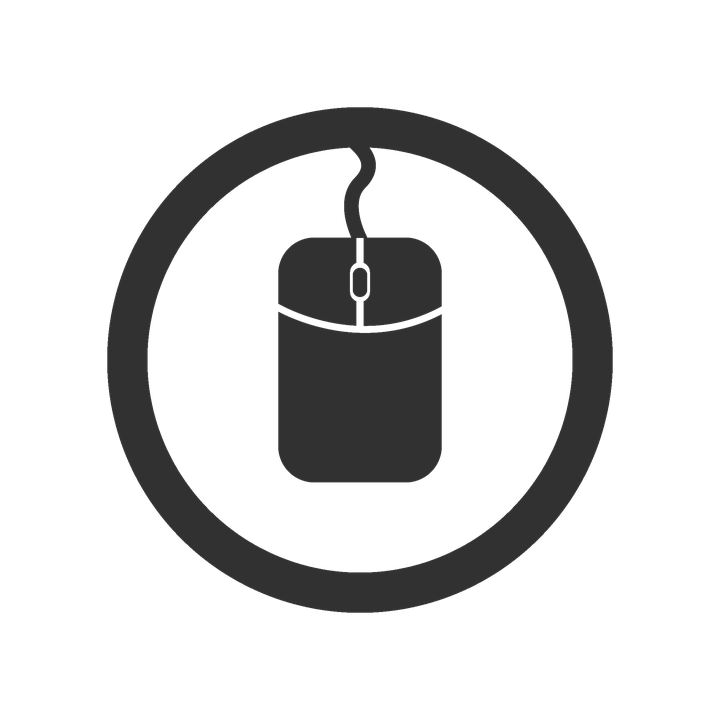 Move your mouse pointer over the buttons below each image and click for more information
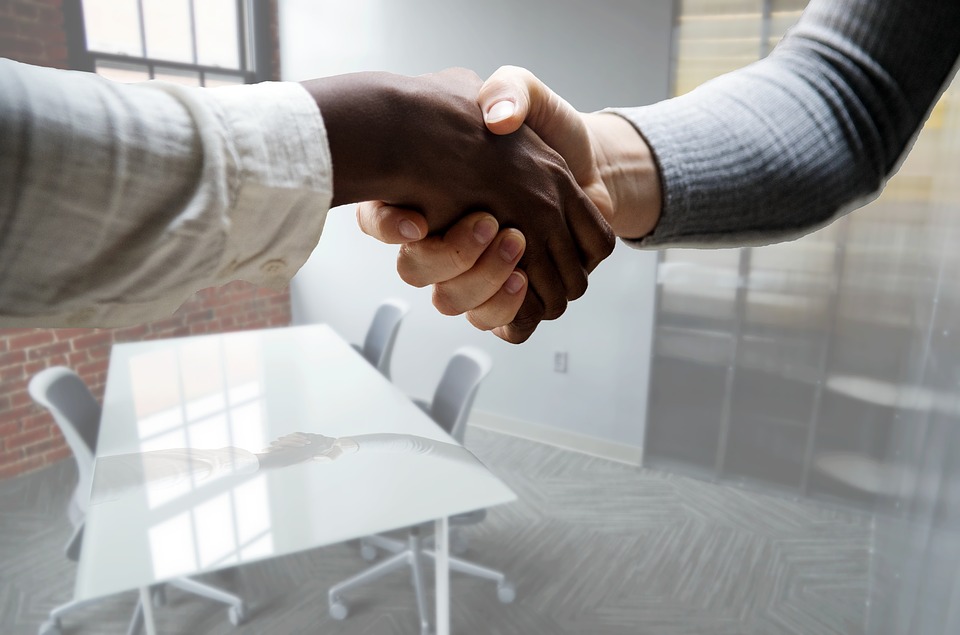 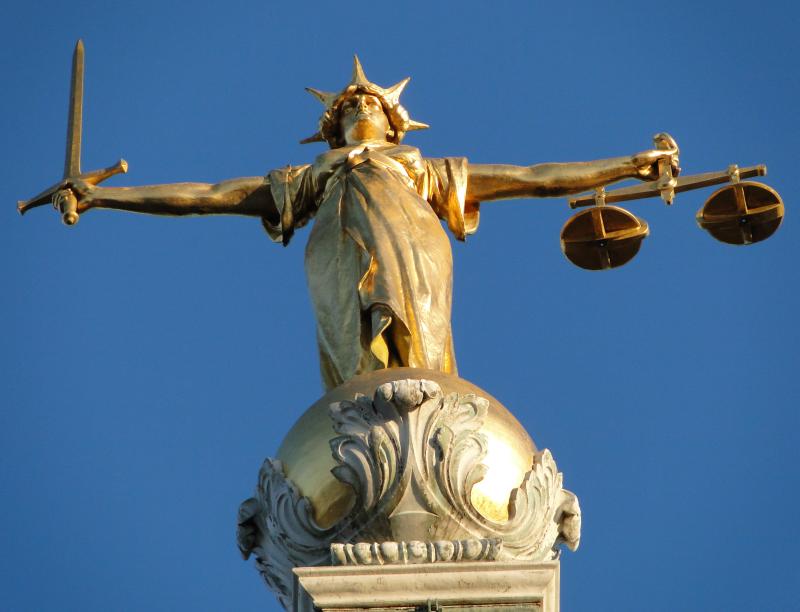 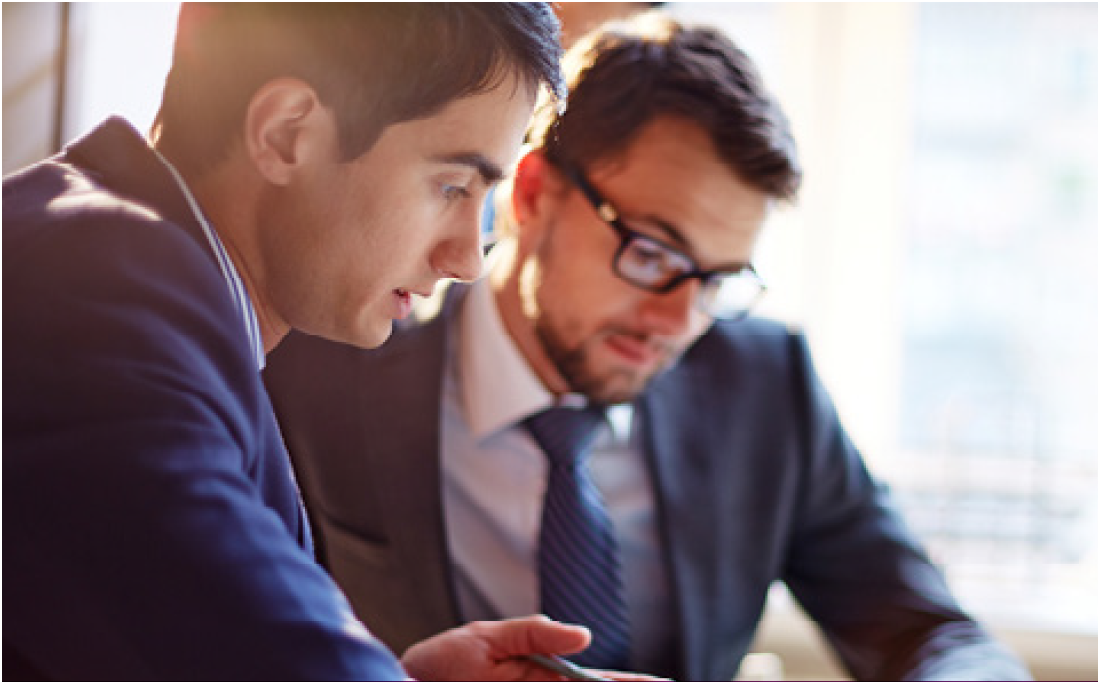 Welcome
About Us
Vacancy Description
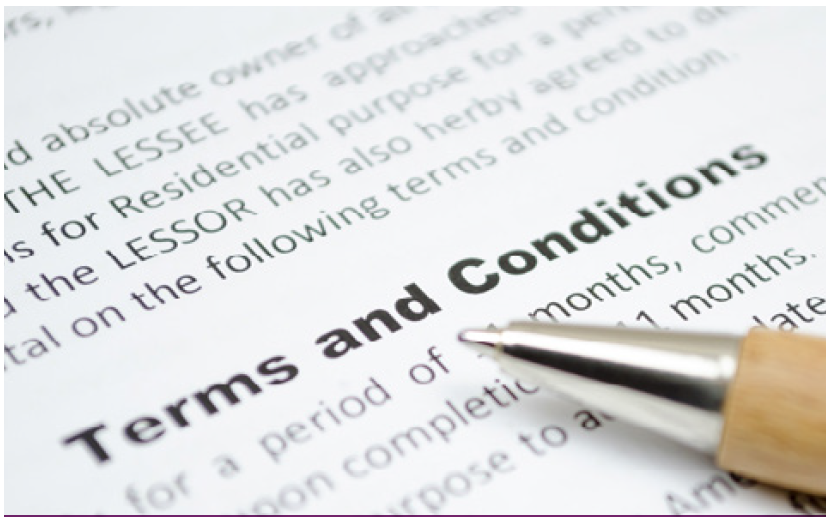 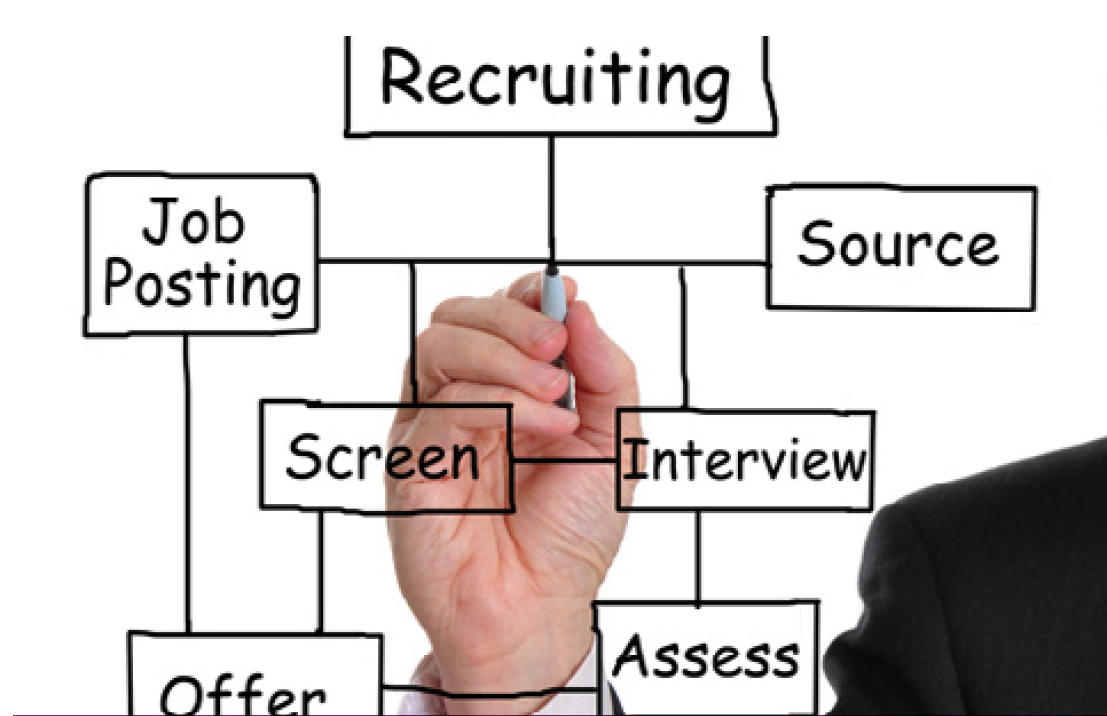 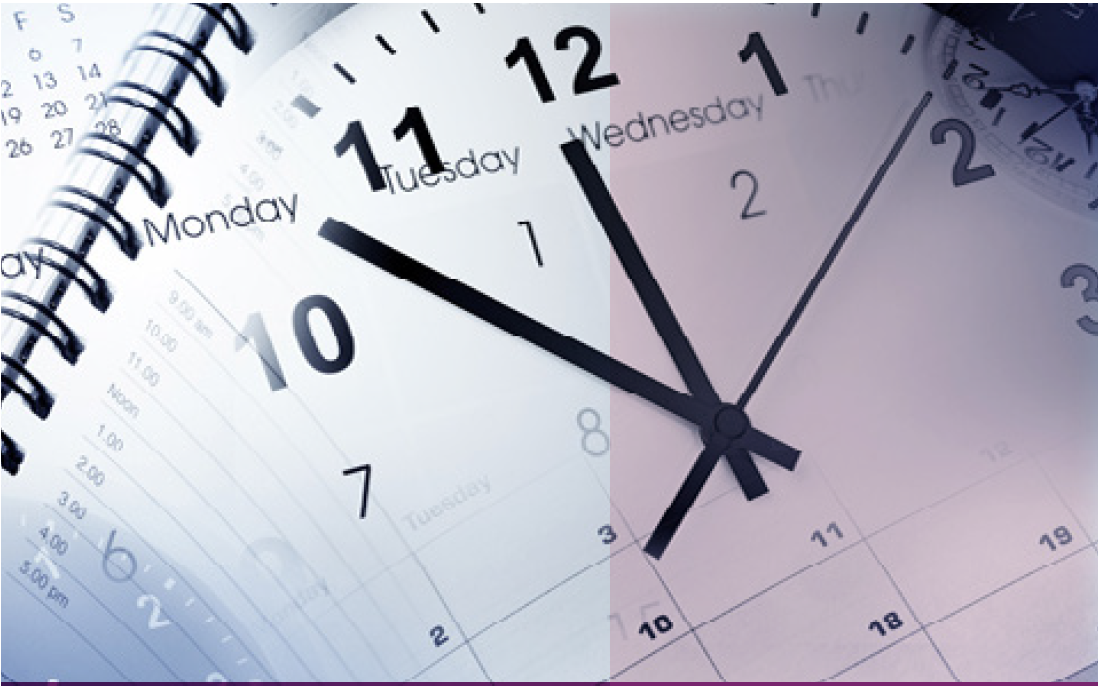 Recruitment Process
Indicative Timeline
Terms & Conditions
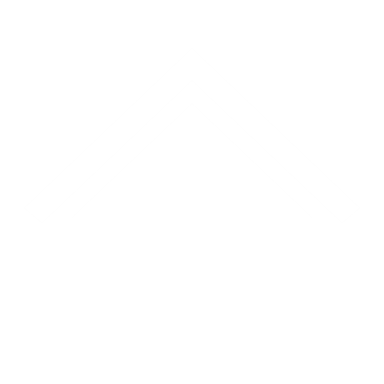 Policy AdvisorCandidate Information Pack
T’s & C’s
Process
Timeline
About Us
Vacancy
Welcome
Thank you for your interest in this role within the Probation Workforce Programme, HMPPS. It is an exciting time to be joining the PWP which will introduce a number of changes to strengthen our probation workforce, which will help us take advantage of opportunities to develop a joined-up approach to addressing some of the very real issues facing our workforce, as well as ensuring real alignment and coordination with other key areas of work, including the Probation Reform Programme.
The probation service has a 100-year plus history in rehabilitation and public service. As someone who joined the service in the 1990s, I have observed many changes in roles and responsibilities; however, one aspect of probation which remains constant is our belief that offenders can change, if they are provided with support, hope and opportunity. Over the years NPS’ work has been extended to providing support for victims of serious crime: this challenging work also requires a high degree of skill and professionalism. 
Our greatest asset in providing an effective service to victims and offenders is our staff, which is why the PWP has an extraordinary purpose in ensuring we drive forward the changes and reforms required to ensure we have the most effective, futureproof and inclusive workforce system possible for our staff members and to deliver our core purpose of protecting the public. With a complete workforce with highly skilled and trained staff who are motivated, rewarded and provided with access to comprehensive training and professional development whilst working in the right places across the service, I believe the NPS can achieve the best results in reducing offending and protecting the public. 
We welcome people from a wide range of backgrounds and with varied experience and are committed to being a great employer. We look forward to receiving your application and wish you all the best with it!
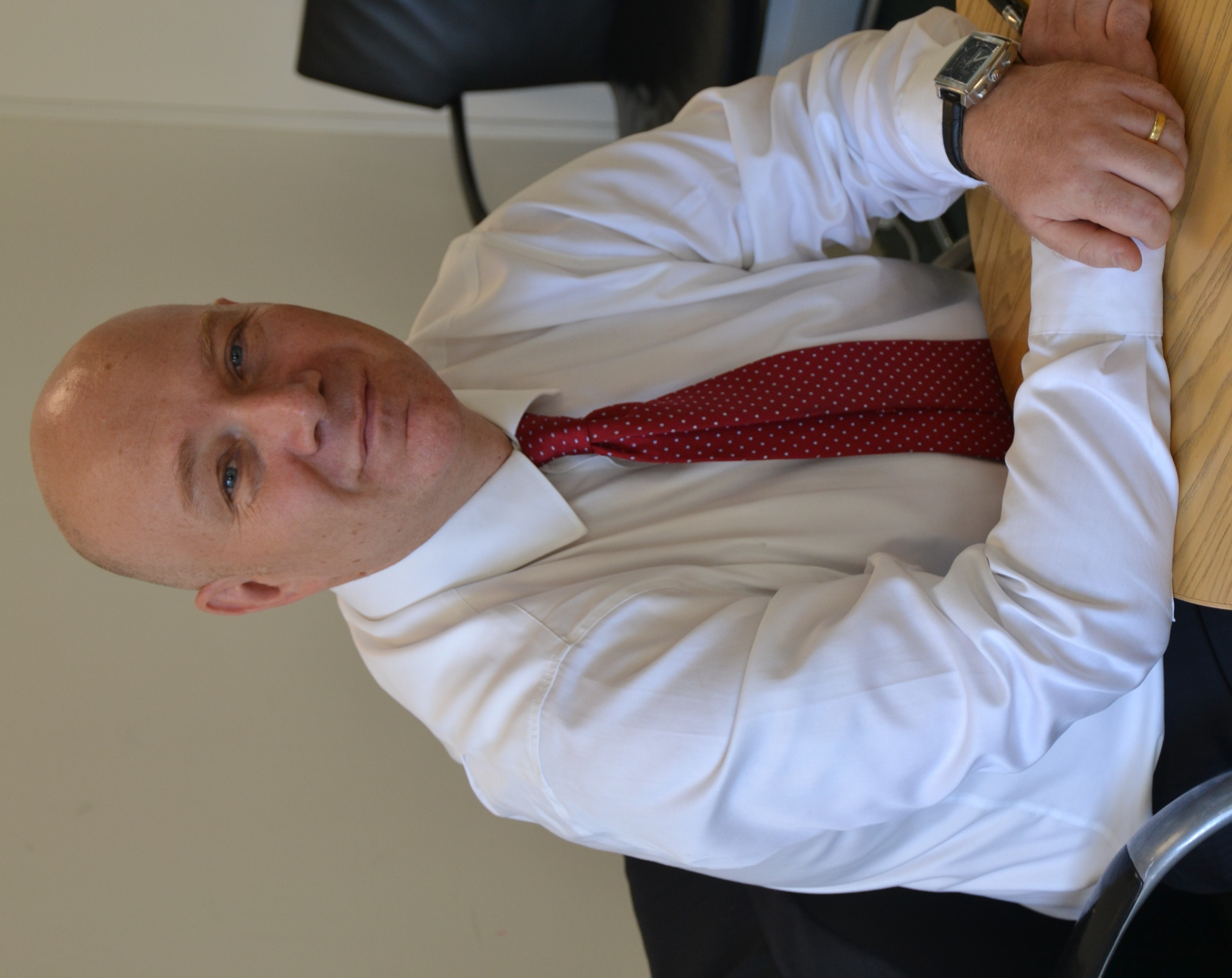 Ian BarrowExecutive Director & Programme Director Probation Workforce Programme (PWP)
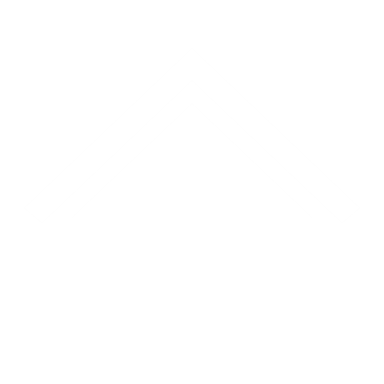 Policy AdvisorCandidate Information Pack
3
T’s & C’s
Process
Timeline
About Us
Vacancy
Welcome
Working in HMPPS
Our Vision 
Working together to protect the public and help people lead law-abiding and positive lives. 
Our Principles 
Enable people to do their best
The relationships we develop are critical to helping those across our service. 
An open, learning culture
Our work is affected by changes in technology and society. 
Transform through partnerships 
Strong partnerships with other public and third sector organisations.
Modernise our estates and technology 
Ensure our prisons are decent and support our efforts to rehabilitate those in our care.
Our Outcomes  
Public Protection 
Decent and safe prisons 
Reduced Reoffending 
High-quality sentence management 
Diverse, skilled and valued workforce
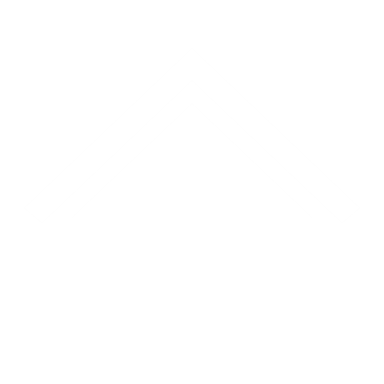 Policy AdvisorCandidate Information Pack
4
T’s & C’s
Process
Timeline
About Us
Vacancy
Welcome
Vacancy Description
Introduction
Job Title
Policy Advisor 

Organisation Grade 
Band 6 
Location & Terms of Appointment 
This position is based nationally, and some travel may be required, but currently programme staff are working remotely due to Covid 19 Guidelines. 

This is a Fixed-Term Appointment for 24 months for external candidates OR a 24 month Loan for existing staff. There may be opportunity for extension after the initial 24 months. 

The Loan is subject to the approval of the selected candidate's Business Unit, which should be obtained before confirmation of appointment. If appointed on Loan from your home department for initially up to 24 months, you will remain on existing Terms & Conditions. There may be opportunity for the Loan period or Fixed Term Appointment to be extended after the initial 24 month period.

Standard working hours for this post are 37 hours per week excluding breaks which are unpaid.
>>
<<
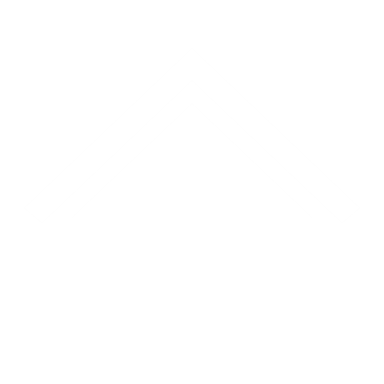 Policy AdvisorCandidate Information Pack
5
T’s & C’s
Process
Timeline
About Us
Vacancy
Welcome
Vacancy Description
Introduction
The Ministry of Justice’s (MoJ) priorities include improving public safety and reducing reoffending by reforming prisons, probation and youth justice, and building a justice system which makes access to justice swifter and more certain for all citizens whatever their background.  Policy professionals in the MoJ help to improve the government’s ability to protect the public and reduce reoffending, and to provide a more effective, transparent and responsive criminal justice system for victims and the public.

HM Prisons and Probation Service (HMPPS) is responsible for the delivery of probation services in England and Wales, and in January 2020 it launched an ambitious five-year programme to deliver the vision of a strengthened, innovative and professional probation workforce which is leading the criminal justice system to protect the public and reduce re-offending, and respond to the impact of increasing numbers of police officers and sentencing reform.  

The Probation Workforce Programme (PWP) recognises that to make sure our probation workforce is fit for the future, resilient and able to respond to upcoming challenges we must do more to ensure we attract the right people to the profession; support every member of the workforce to build their capability and skills on an ongoing basis; allow those working across probation the opportunity to develop and further their careers; and make sure that our workforce feels valued and appreciated.
>>
<<
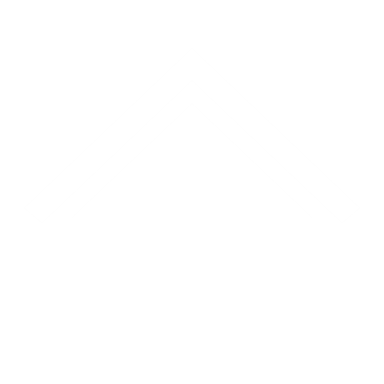 Policy AdvisorCandidate Information Pack
6
T’s & C’s
Process
Timeline
About Us
Vacancy
Welcome
Vacancy Description
The Team - Infrastructure Team (Learning and Development Model)

Our team is responsible for building the organisational and system capacity and capability required to support the probation workforce into the future. Crucially, we are developing a new learning and development delivery model that will provide end to end learning design and delivery services to probation staff. The model will provide a sustainable, modernised approach to learning to meet increasing L&D demand and deliver the professionalisation agenda.  The new L&D model will also make use of evidence-based learning delivery methods and will take full advantage of the latest learning technology.  In conjunction with the introduction of the new L&D model, the team will be working with key stakeholders across NPS, HMPPS and the MoJ to support a wider culture change in how probation staff access and engage in learning and development.

The job holders will have the opportunity to work on and learn about a variety of work areas, and will be expected to play a flexible role in the team to support delivery across the workstreams according to future priorities. These are exciting, fast-paced roles that offer opportunities to work in partnership with wider HMPPS Probation Workforce Programme staff, frontline staff, analysts and wider policy professionals. Successful candidates will command the confidence of colleagues and stakeholders and have experience of drafting and working collaboratively with others in a team.
>>
<<
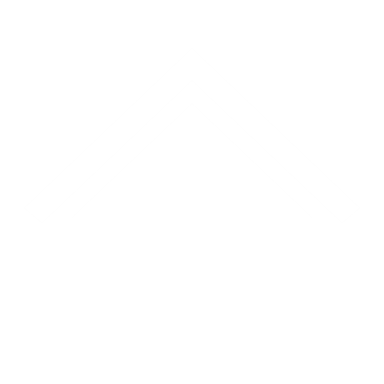 Policy AdvisorCandidate Information Pack
7
T’s & C’s
Process
Timeline
About Us
Vacancy
Welcome
Vacancy Description
Application Process

You will be asked to provide evidence against four of the Civil Service behaviours:
Changing & Improving
Working Together 
Communicating and Influencing 
Delivering at Pace

Should there be a high number of applications, an initial shift shall be carried out against the lead behaviour; Working Together.  

Structure of interview 
Successful candidates will then be invited for interview and the interviews will take place remotely.  The interview will be comprised of two parts; behaviour-based questions and strength-based questions.  Feedback will only be given to candidates who attend an interview.
>>
<<
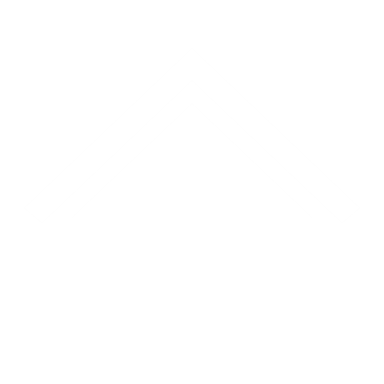 Policy AdvisorCandidate Information Pack
8
T’s & C’s
Process
Timeline
About Us
Vacancy
Welcome
Recruitment Process
How to Apply
To apply for this post please apply through the Civil Service Jobs website or directly through MoJ external Jobs. 
Once you have completed some basic personal details you will be invited to provide evidence of how you meet behavioural competencies.
The STAR Approach may also help you to present your evidence more successfully, providing structure and focus to your answers to questions about what you have done in the period the review covers. 
NB: we will sift against the first competency question if we receive a high number of applications.  In your responses you should briefly introduce the context, but focus the majority of your word allocation to describe the actions you took, with a short conclusion describing the result. If your application progresses to a full sift, all competencies will then be considered.
Recruitment Principles
Overview of the Process
Arrangements for Interview
Reserve List
Closing Data
Alternative Formats
Further Information
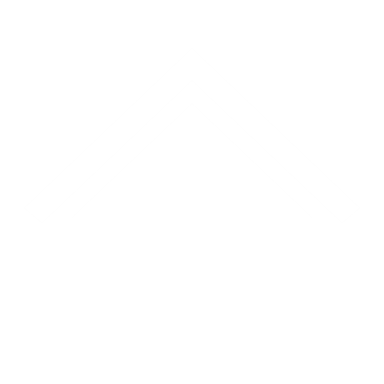 Policy AdvisorCandidate Information Pack
9
T’s & C’s
Process
Timeline
About Us
Vacancy
Welcome
Recruitment Process
How to Apply
Selection for appointment to the Civil Service is on merit, on the basis of fair and open competition, as outlined in the Civil Service Commission’s Recruitment Principles.
Recruitment Principles
Overview of the Process
Arrangements for Interview
Reserve List
Closing Date
Alternative Formats
Further Information
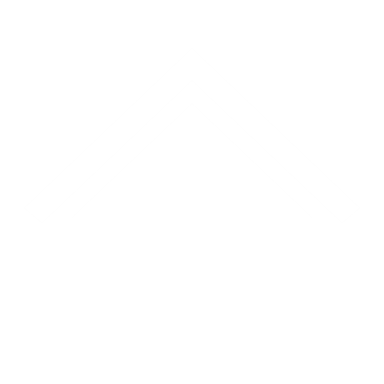 Policy AdvisorCandidate Information Pack
10
T’s & C’s
Process
Timeline
About Us
Vacancy
Welcome
Recruitment Process
How to Apply
The Probation Workforce Programme PMO will manage the recruitment process in conjunction with our Shared Service Centre (SSCL) and can be contacted through SSCL.
Applications will be sifted to select those demonstrating the best fit with the post.  The short list candidates will be invited to an interview. It will assess both what candidates are good at but also how they do it. 
The panel interview will be held in virtually via Ms Teams. You will be advised of these details and of the format in advance of the interview. 
Feedback will only be made available to candidates who make it through to the interview stage.
Recruitment Principles
Overview of the Process
Arrangements for Interview
Reserve List
Closing Date
Alternative Formats
Further Information
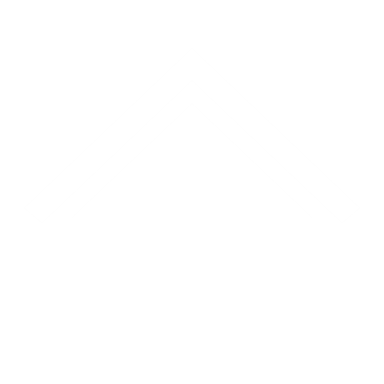 Policy AdvisorCandidate Information Pack
11
T’s & C’s
Process
Timeline
About Us
Vacancy
Welcome
Recruitment Process
How to Apply
All interviews are currently taking place on Ms Teams. You will be sent an MS Teams link prior to your interview date.
Recruitment Principles
Overview of the Process
Arrangements for Interview
Reserve List
Closing Date
Alternative Formats
Further Information
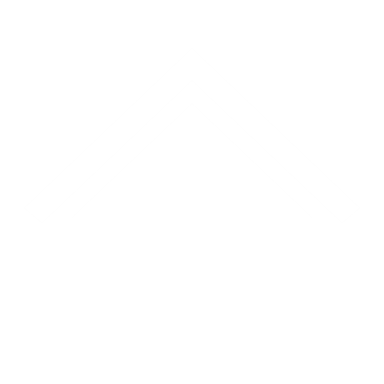 Policy AdvisorCandidate Information Pack
12
T’s & C’s
Process
Timeline
About Us
Vacancy
Welcome
Recruitment Process
How to Apply
If we receive applications from more suitable candidates than we have vacancies at this time, we may hold suitable applicants on a reserve list for 12 months, and future vacancies requiring the same skills and experience could be offered to candidates on the reserve list without a new competition.
Recruitment Principles
Overview of the Process
Arrangements for Interview
Reserve List
Closing Date
Alternative Formats
Further Information
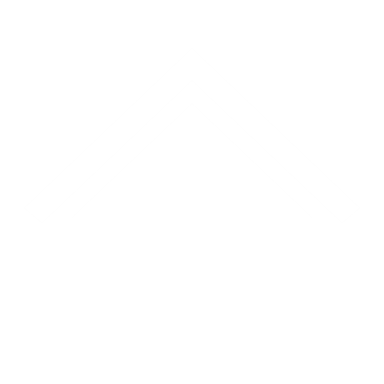 Policy AdvisorCandidate Information Pack
13
T’s & C’s
Process
Timeline
About Us
Vacancy
Welcome
Recruitment Process
How to Apply
You must submit your application by the closing date outlined on the advert. 
Applications received after this date for this campaign will not be considered.
Recruitment Principles
Overview of the Process
Arrangements for Interview
Reserve List
Closing Date
Alternative Formats
Further Information
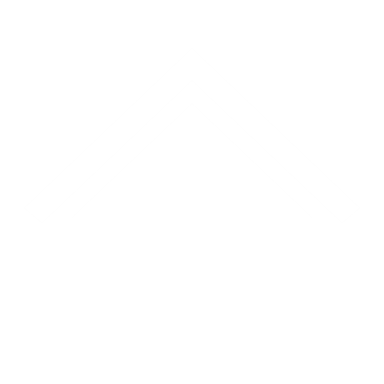 Policy AdvisorCandidate Information Pack
14
T’s & C’s
Process
Timeline
About Us
Vacancy
Welcome
Recruitment Process
How to Apply
If you wish to receive a hard copy of the information, or in an alternative format e.g. Audio, Braille or large font then please contact MoJ Recruitment & Vetting Enquiries at MoJ-recruitment-vetting-enquiries@sscl.gse.gov.uk
Recruitment Principles
Overview of the Process
Arrangements for Interview
Reserve List
Closing Date
Alternative Formats
Further Information
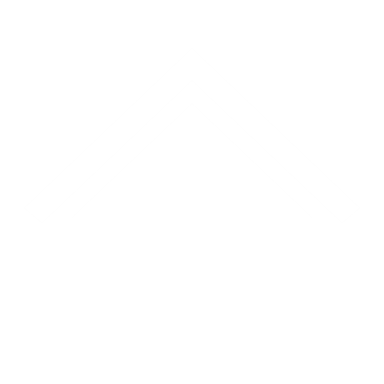 Policy AdvisorCandidate Information Pack
15
T’s & C’s
Process
Timeline
About Us
Vacancy
Welcome
Recruitment Process
How to Apply
If you have any questions about the role or would like to discuss the post further, contact the Probation Workforce PMO at probationworkforcePMO@justice.gov.uk
Recruitment Principles
Overview of the Process
Arrangements for Interview
Reserve List
Closing Date
Alternative Formats
Further Information
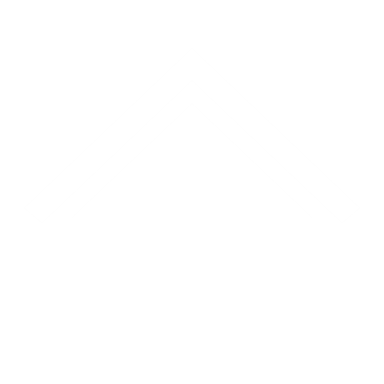 Policy AdvisorCandidate Information Pack
16
T’s & C’s
Process
Timeline
About Us
Vacancy
Welcome
Indicative Timeline
All new candidates to the Function will be required to complete a two day induction process via Skype or at our Leeds hub.
Please note that these dates are indicative and could be subject to change. 

If you are unable to meet these timeframes, please let us know following your application by emailing SSCL. 

The anticipate timetable is as follows:-
Induction
Interviews
Advertisement Closing Date
Application Sifting
Offers
These will start automatically, once completed you will be informed and we will contact you to arrange a start date
If successful you will be contacted by our shared service team with links to complete onboarding forms
Applications will be sifted to select those demonstrating the best fit with the post
Successful candidates will be  invited to interview
Deadline for Application Form – please see vacancy advert for closing date
Pre-Employment Checks
Est. Mid April
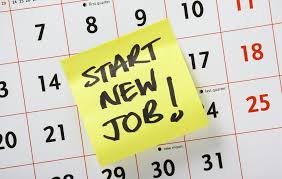 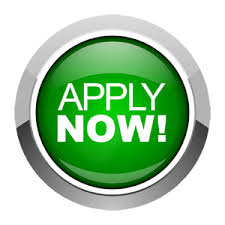 TBC
Est. Late April/ Early May
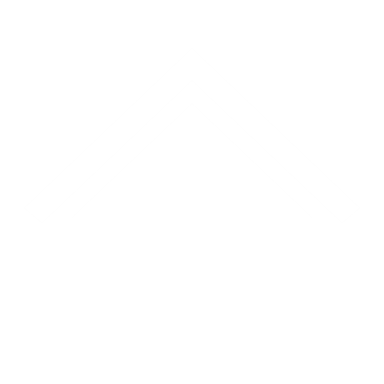 Policy AdvisorCandidate Information Pack
17
T’s & C’s
Process
Timeline
About Us
Vacancy
Welcome
Terms & Conditions
Civil Servants taking up appointment on promotion will adopt the modernised Civil Service Terms and Conditions which came into effect on 1st July 2013.  Existing Civil Servants appointed on level transfer may also be expected to adopt the modernised terms if moving on a voluntary basis.
Modernised Terms & Conditions
Eligibility & Nationality
Security Clearance
Reserved for UK Nationals
Conflict of Interest
Equality & Diversity
Civil Service Code
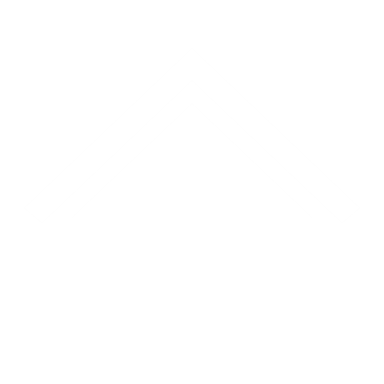 Policy AdvisorCandidate Information Pack
18
T’s & C’s
Process
Timeline
About Us
Vacancy
Welcome
Terms & Conditions
The post is advertised to suitably qualified people in the external market, and to existing Civil Servants and those in accredited Non Departmental Public Bodies.  
To be eligible for employment you must be a national from the following countries:
The United Kingdom
The Republic of Ireland
The Commonwealth*
A European Economic Area (EEA) Member State
Switzerland
Turkey
Certain family members of EEA, Switzerland and Turkish nationals are also eligible to apply regardless of their nationality. 
(*Commonwealth citizens not yet in the UK, who have no right to abode in the UK and who do not have leave to enter the UK are ineligible to apply)
For further information on whether you are eligible, please visit gov.uk.
Modernised Terms & Conditions
Eligibility & Nationality
Security Clearance
Reserved for UK Nationals
Conflict of Interest
Equality & Diversity
Civil Service Code
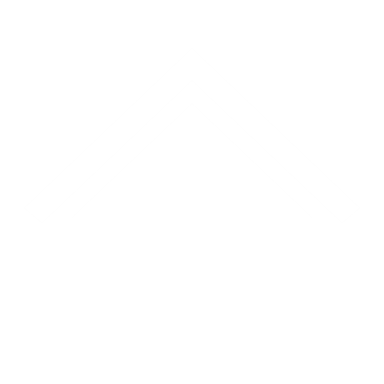 Policy AdvisorCandidate Information Pack
19
T’s & C’s
Process
Timeline
About Us
Vacancy
Welcome
Terms & Conditions
Before the appointment of the successful candidate can be confirmed, the MoJ will undertake background security checks.  As part of this, you will be required to confirm your identify, employment history over the past three years (or course details if you were in education), nationality and immigration status, and criminal record (unspent convictions only)
Successful candidates must typically hold or be willing to obtain security clearance at Baseline level before taking up post. Depending on the assignment or its location, security clearance required may be increased to CTC level which will be communicated with candidates at the allocation of each assignment.
Modernised Terms & Conditions
Eligibility & Nationality
Security Clearance
Reserved for UK Nationals
Conflict of Interest
Equality & Diversity
Civil Service Code
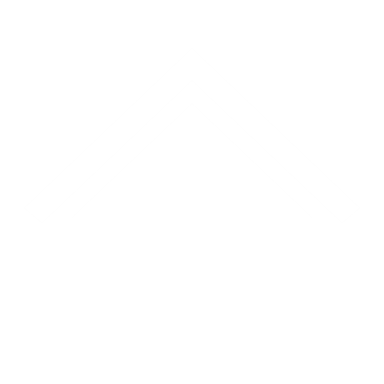 Policy AdvisorCandidate Information Pack
20
T’s & C’s
Process
Timeline
About Us
Vacancy
Welcome
Terms & Conditions
Certain posts, notably those concerned with security and intelligence, might be reserved for British citizens, but this will not normally prevent access to a wide range of development opportunities within the Civil Service.
Modernised Terms & Conditions
Eligibility & Nationality
Security Clearance
Reserved for UK Nationals
Conflict of Interest
Equality & Diversity
Civil Service Code
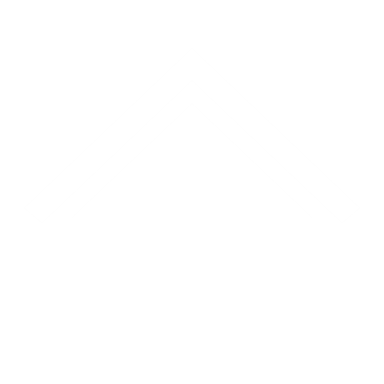 Policy AdvisorCandidate Information Pack
21
T’s & C’s
Process
Timeline
About Us
Vacancy
Welcome
Terms & Conditions
Candidates must note the requirement to declare any relevant business interests, shareholdings, positions of authority, retainers, consultancy arrangements or other connections with commercial, public or voluntary bodies, both for themselves and for their spouses/partners when apply for these roles.
The successful candidate will be required to give up any conflicting interests and his/her other business and financial interests may be published. 
If you believe you may have a conflict of interest, please contact probationworkforcePMO@justice.gov.uk before submitting your application
Modernised Terms & Conditions
Eligibility & Nationality
Security Clearance
Reserved for UK Nationals
Conflict of Interest
Equality & Diversity
Civil Service Code
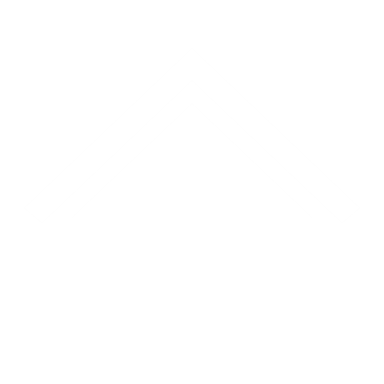 Policy AdvisorCandidate Information Pack
22
T’s & C’s
Process
Timeline
About Us
Vacancy
Welcome
Terms & Conditions
The Ministry of Justice is committed to being an equal opportunities employer.  We value and welcome diversity and aim to develop all our staff to enable them to make a full contribution to meeting the Departments objectives, and to fulfil their own potential on merit.  We will not tolerate harassment or other unfair discrimination on grounds of sex, marital status, race, colour nationality, ethnic origin, disability, age, religion or sexual orientation. We promote and support the use of a range of flexible working patterns to enable staff to balance home and work responsibilities; and treat people fairly irrespective of their working arrangements. 
Under the terms of the Equality Act 2010, the MoJ is legally required to consider making reasonable adjustments to ensure that disabled people are not disadvantaged in the recruitment and selection process. we are committed to meeting, wherever possible, any needs you specify in your application and will consider any reasonable adjustments under the terms of the Act to enable any applicant with a disability (as defined under the Act) to meet the requirements of the post.
Modernised Terms & Conditions
Eligibility & Nationality
Security Clearance
Reserved for UK Nationals
Conflict of Interest
Equality & Diversity
Civil Service Code
>>
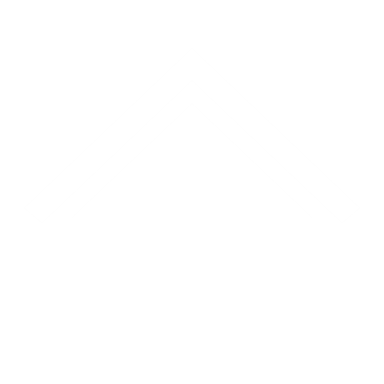 Policy AdvisorCandidate Information Pack
23
T’s & C’s
Process
Timeline
About Us
Vacancy
Welcome
Terms & Conditions
MoJ also offer a Guaranteed Interview Scheme (GIS) for all disabled applicants. This means we are committed to interviewing all applicants with a disability who provide evidence of meeting the minimum requirements necessary for the post, as set out in this applicant pack.  To be eligible, your disability must be within the definition laid down in the Equality Act 2010.  A disabled person is defined by the Act as someone who has a physical or mental impairment, which has a substantial and long-term adverse effect on their ability to perform normal day-to-day activities.  For the purposes of this policy, these words have the following meaning:
'substantial' means more than minor or trivial 
'long-term' means that the effect of the impairment has lasted, or is likely to last, 12 months (there are special rules covering recurring or fluctuating conditions) 
'normal day-to-day activities' include everyday things like eating, washing, walking and going shopping. 
Should you consider yourself eligible to apply for this post under the GIS, please indicate on your application form.
Modernised Terms & Conditions
Eligibility & Nationality
Security Clearance
Reserved for UK Nationals
Conflict of Interest
Equality & Diversity
Civil Service Code
<<
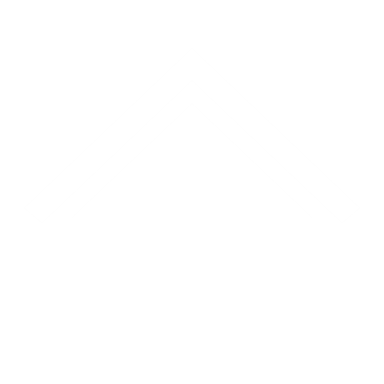 Policy AdvisorCandidate Information Pack
24
T’s & C’s
Process
Timeline
About Us
Vacancy
Welcome
Terms & Conditions
All civil servants are subject to the provisions of the Civil Service Code that details the Civil Service values, standards of behaviour and rights and responsibilities. 
For further information, visit gov.uk.
Modernised Terms & Conditions
Eligibility & Nationality
Security Clearance
Reserved for UK Nationals
Conflict of Interest
Equality & Diversity
Civil Service Code
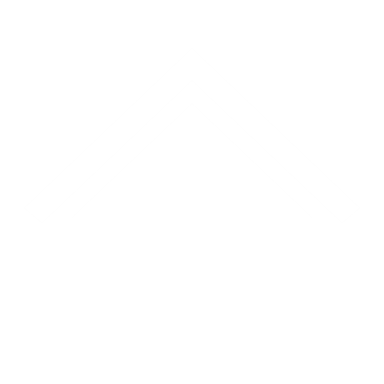 Policy AdvisorCandidate Information Pack
25